Wed., Sept. 25
general in personam jurisdictionover corporations
Daimler AG v. Bauman (US 2014)
Accordingly, the inquiry under Goodyear is not whether a foreign corporation’s in-forum contacts can be said to be in some sense “continuous and systematic,” it is whether that corporation’s “affiliations with the State are so ‘continuous and systematic’ as to render [it] essentially at home in the forum State.”
Hertz
quasi in rem
special appearance
limited appearance
are quasi in rem actions still constitutional?
Shaffer v. Heitner(US 1977)
shareholder’s derivative action
Appellants contend that the sequestration statute as applied in this case violates the Due Process Clause of the Fourteenth Amendment both because it permits the state courts to exercise jurisdiction despite the absence of sufficient contacts among the defendants, the litigation, and the State of Delaware and because it authorizes the deprivation of defendants' property without providing adequate procedural safeguards.
“For in cases such as Harris and this one, the only role played by the property is to provide the basis for bringing the defendant into court. Indeed, the express purpose of the Delaware sequestration procedure is to compel the defendant to enter a personal appearance. In such cases, if a direct assertion of personal jurisdiction over the defendant would violate the Constitution, it would seem that an indirect assertion of that jurisdiction should be equally impermissible.”
The primary rationale for treating the presence of property as a sufficient basis for jurisdiction to adjudicate claims over which the State would not have jurisdiction if International Shoe applied is that a wrongdoer "should not be able to avoid payment of his obligations by the expedient of removing his assets to a place where he is not subject to an in personam suit."
D (Cal.) hits P in Cal. D removes all of his assets to Nev.does P need to bring a quasi in  rem action in Nev. to get the assets?
This justification, however, does not … support jurisdiction to adjudicate the underlying claim. At most, it suggests that a State in which property is located should have jurisdiction to attach that property, by use of proper procedures, as security for a judgment being sought in a forum where the litigation can be maintained consistently with International Shoe. Moreover, we know of nothing to justify the assumption that a debtor can avoid paying his obligations by removing his property to a State in which his creditor cannot obtain personal jurisdiction over him. The Full Faith and Credit Clause, after all, makes the valid in personam judgment of one State enforceable in all other States.
“We therefore conclude that all assertions of state-court jurisdiction must be evaluated according to the standards set forth in International Shoe and its progeny.”
“all” probably doesn’t mean all…it may not even mean all forms of quasi in rem…
does the assertion of quasi in rem PJ in Shaffer satisfy Int’l Shoe?
I would explicitly reserve judgment . . . on whether the ownership of some forms of property whose situs is indisputably and permanently located within a State may, without more, provide the contacts necessary to subject a defendant to jurisdiction within the State to the extent of the value of the property.  In the case of real property, in particular, preservation of the common law concept of quasi in rem jurisdiction arguably would avoid the uncertainty of the general International Shoe standard without significant cost to “traditional notions of fair play and substantial justice.(Powell, concurring)
The requirement of fair notice also, I believe, includes fair warning that a particular activity may subject a person to the jurisdiction of a foreign sovereign. If I visit another State, or acquire real estate or open a bank account in it, I knowingly assume some risk that the State will exercise its power over my property or my person while there. My contact with the State, though minimal, gives rise to predictable risks.(Stevens, concurring)
Feder v. Turkish Airlines (S.D.N.Y. 1977) (upholding attachment of bank account in NY as source of PJ for suit concerning accident in Istanbul)
We conclude, in sum, that the present attachment does not fall within Shaffer or offend the Constitution. The voluntary opening by THY of a bank account in New York satisfies the “minimum contacts” of International Shoe, as well as that requirement of foreseeability imparted by Shaffer into quasi in rem actions: the concept, that is to say, that the nonresident owner has undertaken acts with respect to the attached property which placed him on notice of the possibility of his having to defend such property in the foreign forum.
is there specific in personam jurisdiction on the basis of other contacts with Delaware?
what did the Del. Legislature do in response to Shaffer?
§ 3114 Service of process on nonresident directors, trustees, members of the governing body or officers of Delaware corporations.(a) Every nonresident of this State who after September 1, 1977, accepts election or appointment as a director, trustee or member of the governing body of a corporation organized under the laws of this State or who after June 30, 1978, serves in such capacity, and every resident of this State who so accepts election or appointment or serves in such capacity and thereafter removes residence from this State shall, by such acceptance or by such service, be deemed thereby to have consented to the appointment of the registered agent of such corporation (or, if there is none, the Secretary of State) as an agent upon whom service of process may be made in all civil actions or proceedings brought in this State, by or on behalf of, or against such corporation, in which such director, trustee or member is a necessary or proper party, or in any action or proceeding against such director, trustee or member for violation of a duty in such capacity, whether or not the person continues to serve as such director, trustee or member at the time suit is commenced.
P brings a quiet title action concerning CA land in CA state court intended to bind the worldany problem with this in rem action given Shaffer?
P brings a quiet title action concerning shares in a Del. corporation current held by an Arizonanthe suit is brought in Del. state court and is intended to bind the worldany problem with this in rem action given Shaffer?
tagging…
Burnham v. Superior Court(U.S. 1990)
Scalia’s opinion (with Rehnquist, Kennedy and White)?
PJ exists only if it was the shared understanding at the time of the ratification of the Constitution in 1787?
PJ exists only if it was the shared understanding at the time of the ratification of the 14th Amendment in 1868?
PJ exists only if it was the shared understanding at the time of the ratification of the 14th Amendment in 1868 OR it satisfies Int’l Shoe?
how to distinguish Shaffer?
Shaffer, like International Shoe, involved jurisdiction over an absent defendant, and it stands for nothing more than the proposition that, when the "minimum contact" that is a substitute for physical presence consists of property ownership, it must, like other minimum contacts, be related to the litigation.
In [Shaffer], a Delaware court hearing a shareholder's derivative suit against a corporation's directors secured jurisdiction quasi in rem by sequestering the out-of-State defendants' stock in the company, the situs of which was Delaware under Delaware law. Reasoning that Delaware's sequestration procedure was simply a mechanism to compel the absent defendants to appear in a suit to determine their personal rights and obligations, we concluded that the normal rules we had developed under International Shoe for jurisdiction over suits against absent defendants should apply -- viz., Delaware could not hear the suit because the defendants' sole contact with the State (ownership of property there) was unrelated to the lawsuit.
The short of the matter is that jurisdiction based on physical presence alone constitutes due process because it is one of the continuing traditions of our legal system that define the due process standard of "traditional notions of fair play and substantial justice."
Where…as in the present case, a jurisdictional principle is both firmly approved by tradition and still favored, it is impossible to imagine what standard we could appeal to for the judgment that it is "no longer justified."
Scaliaif traditional at the time of the enactment of the 14th Amendment and generally used by the states today then constitutionally permissibleexpanded by Int’l Shoe, but not contracted
Brennan (with Marshall, Blackmun, and O’Connor)?
set aside tagging –does PJ in Burnham satisfy Int’l Shoe?
The transient rule is consistent with reasonable expectations, and is entitled to a strong presumption that it comports with due process. “If I visit another State, . . . I knowingly assume some risk that the State will exercise its power over my property or my person while there. My contact with the State, though minimal, gives rise to predictable risks.” Shaffer (STEVENS, J., concurring in judgment); see also Burger King Corp. v. Rudzewicz (1985) ("[t]erritorial presence frequently will enhance a potential defendant's affiliation with a State and reinforce the reasonable foreseeability of suit there")
Scalia on Brennan?
Brennan’s response?
what about the McGee factors…?
why no PJ in Shaffer?
- because all forms of PJ must satisfy Int’l Shoe?
- because all forms of PJ over an-out-of-state defendant must satisfy Int’l Shoe? (Scalia in Burnham)- tagging does not have to satisfy Int’l Shoe because the defendant is in state- all forms of quasi in rem are unconstitutional though
- because all forms of PJ over an out-of-state defendant in which in personam jurisdiction is ultimately asserted must satisfy Int’l Shoe? (Scalia in Burnham) - tagging does not have to satisfy Int’l Shoe because the defendant is in state- quasi in rem in Shaffer was a problem because limited appearances were not allowed- had they been allowed it would have been constitutional
- because a form of PJ under Pennoyer is unconstitutional if the defendant could not have reasonably anticipated that his actions would submit him to personal jurisdiction? (WWVW, Stevens and Powell in Shaffer)- the defendants in Shaffer could not have reasonably anticipated PJ in Del simply by buying shares in a Del corp- but quasi in rem concerning real property and bank accounts is OK
also Brennan in BurnhamThe transient rule is consistent with reasonable expectations, and is entitled to a strong presumption that it comports with due process. “If I visit another State, . . . I knowingly assume some risk that the State will exercise its power over my property or my person while there. My contact with the State, though minimal, gives rise to predictable risks.” Shaffer (STEVENS, J., concurring in judgment); see also Burger King Corp. v. Rudzewicz (1985) ("[t]erritorial presence frequently will enhance a potential defendant's affiliation with a State and reinforce the reasonable foreseeability of suit there")
because a form of PJ that was accepted at the time of the enactment of the 14th Amendment and generally used by the states today is constitutionally permissible?(Scalia in Burnham: “Where, however, as in the present case, a jurisdictional principle is both firmly approved by tradition and still favored, it is impossible to imagine what standard we could appeal to for the judgment that it is ‘no longer justified.’”)expanded by Int’l Shoe, but not contracted
fraud or force?
Burnham makes clear that transient presence jurisdiction remains a viable option under many circumstances. Nevertheless, courts have recognized some exceptions, such as when a defendant is served with process after being coaxed into the state by fraud or duress. See Burnham v. Superior Court, 495 U.S. 604, 613 (1990). For example, in Terlizzi v. Brodie, 329 N.Y.S.2d 589 (N.Y. App. Div. 1972), a court held that personal jurisdiction was improper because the out-of-state defendants, who were served outside of a Broadway theater, had been lured into New York by a call promising them two tickets to a show. There are also cases denying jurisdiction based on in-state service if a defendant is visiting the state in connection with another piece of litigation.
statutes creating an agent for service of process?
waiver/consent
where do we stand…?
PJ cases that can be answered within the Int’l Shoe framework, without considering the relationship to the Pennoyer framework:- specific personal jurisdiction (with the addition of the McGee factors)e.g, McGee, Burger King, Worldwide VW, Asahi, McIntyre- general personal jurisdiction over corporationse.g. Goodyear, Daimler
PJ under the Pennoyer framework that is unproblematic under Int’l Shoe- domicile as a source in general in personam jurisdiction over individuals - in rem
the problematic cases are when PJ exists under the Pennoyer framework but does not satisfy Int’l Shoe- some we know are unconstitutional- certain types of quasi in rem Shaffer
state long arm statutes
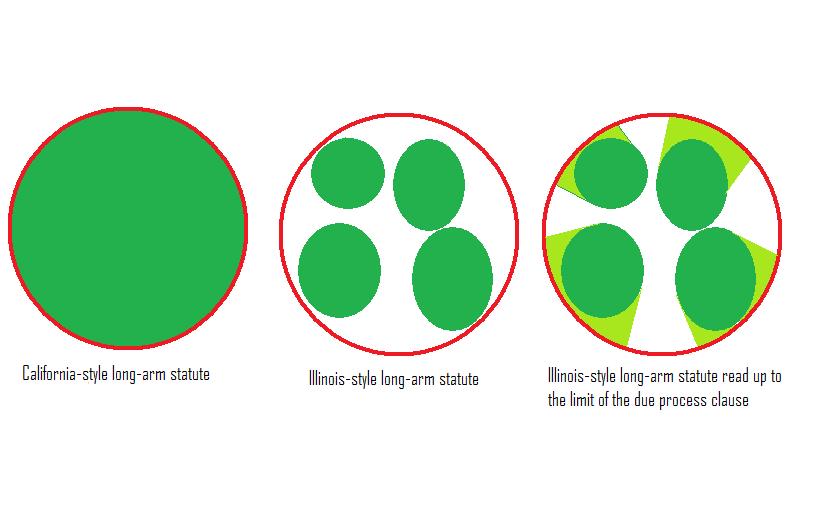 P sues D in state court in New YorkD defaultsP sues on the default judgment in state court in CAD argues that NY state court did not have PJ under the 14th Amendmentshould D offer any other arguments?
common law personal jurisdiction
PJ in federal court
U.S. Const. Amendment V.No person shall . . . be deprived of life, liberty, or property, without due process of law . . .
- P (NY) sues D (NJ) for a state law battery that occurred in New York City. - P brings the suit in federal court in Alaska - D is served in NJ- D has never visited Alaska and has never had any contact with the state
Rule 4. Summons(k) Territorial Limits of Effective Service.(1) In General. Serving a summons or filing a waiver of service establishes personal jurisdiction over a defendant:(A) who is subject to the jurisdiction of a court of general jurisdiction in the state where the district court is located;…(C) when authorized by a federal statute.
(2) Federal Claim Outside State-Court Jurisdiction. For a claim that arises under federal law, serving a summons or filing a waiver of service establishes personal jurisdiction over a defendant if:(A) the defendant is not subject to jurisdiction in any state’s courts of general jurisdiction; and(B) exercising jurisdiction is consistent with the United States Constitution and laws.
- P (Va.) brings suit in federal court in Virginia against D, a German domiciliary residing in Germany, for a battery that the German committed against him in New York- D has no other contacts with the United States besides the brief trip to NY during which the alleged battery occurred- D is served in GermanyIs there PJ?
Saudi terrorist is sued under a federal antiterrorism act allowing for American victims of foreign terrorism to sue for damages- the alleged acts of terrorism in this case occurred in Saudi Arabia- the action is brought in federal court in New York. Is there PJ?
what about 4(k)(2) and Daimler?
Is there PJ?All actions are brought in the Southern District of New York...
A federal civil rights action concerning the defendant’s arrest of the plaintiff in Buffalo, NY. Defendant lives in Pennsylvania and is served there.
- a California state-law product liability action concerning a product P bought in Cal that harmed him in Cal- suit is against  C Corp, incorporated in Delaware with its principal place of business in Tennessee- D Corp has a large factory and branch office in Buffalo, New York (with 10,000 employees) - the D Corp is served (through service on its Chief Legal Officer) in NYC
- a California state-law diversity action concerning a brawl between the plaintiff and the defendant in California- the plaintiff is a citizen of California and the defendant a citizen of New York- the defendant is served while on a business trip in California
- an action by P (NY) against D (Germany) for breach of German contract law concerning a contract signed in Germany with performance in Germany- at the initiation of the suit P had the federal court attach the assets of a trust that had been created by the German’s mother with the German as the beneficiary- the assets of the trust and the trustee are located in New York City- defendant is served in Germany
- an action by P (NY) against D (Cal) for violation of a federal antiterrorism act- D’s alleged violations of the federal act were all committed in Iraq- D is served in Cal
while WWVW is going on, the Robinsons are sued by P (OK) for non-payment of medical fees sustained in OKPJ?